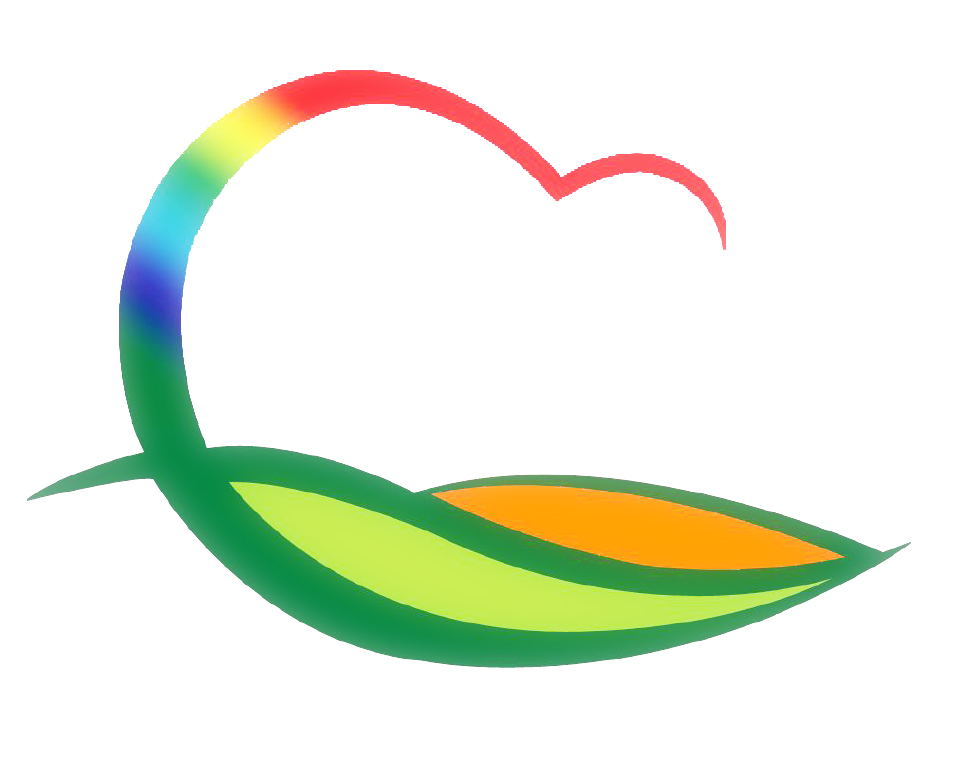 경   제   과
[Speaker Notes: 먼저, 지금의 옥천입니다.]
3-1. 영동사랑상품권 가맹점 확대 집중 추진
12. 2.~12. 20./ 읍.면 공문 발송 및 출장 방문
가맹점 확대 모집 홍보 및 미가입 업체 방문 신청서 접수
3-2. 마을기업 자체점검 실시
12. 2. ~12. 6./ 14개소/일자리창출팀장외 1명
물품관리실태 및 마을기업 요건에 관한 사항 등
3-3. 4분기 충청북도중소기업육성자금 이차보전금 지급
22개 업체 / 34백만원
창업 및 경쟁력 강화자금, 경영안정자금 융자금에 대한 이자 차액